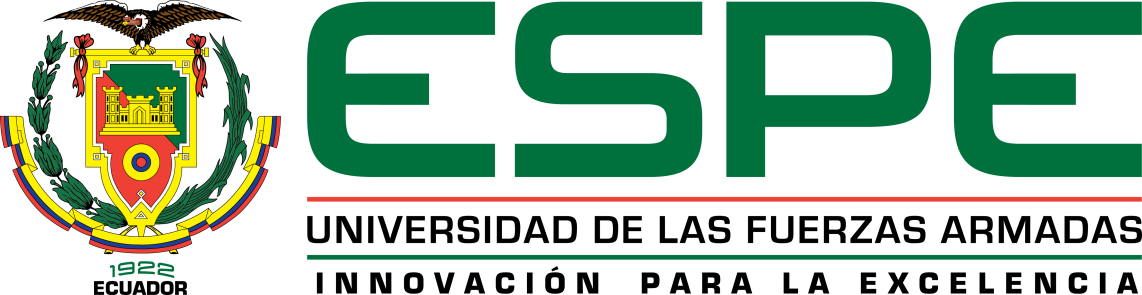 INGENIERÍA EN COMERCIO  EXTERIOR Y NEGOCIOS INTERNACIONALES  PENSAMIENTO CAPITALISTA ECUATORIANO, DIMENSIÓN COMERCIO ECUATORIANO DE PRODUCTOS COSMÉTICOS.  DIRECTOR:ING. ARMANDO QUINTANA

CODIRECTOR :ING. PABLO VILLAROEL AUTOR:JENNY DEISY CÁRDENAS ENCALADA Tesis presentada como requisito previo a la obtención del grado de: Ingeniero en comercio exterior y negocios internacionales
INTRODUCCIÓN
La presente investigación tuvo como objetivo determinar el impacto del Pensamiento Capitalista Ecuatoriano en el Comercio Ecuatoriano del producto cosmético dentífrico, el proyecto es exploratorio porque posee un ámbito de abordaje, un lugar definido, unidades de observación y estimula a futuras investigaciones, es descriptiva porque se usó la estadística descriptiva para la recolección, procesamiento, análisis e interpretación de resultados y para reforzar los resultados se obtuvieron datos de libros, manuales, revistas, internet y las opiniones de las empresas encuestadas, la metodología  que se aplicó fue del método científico de Roberto Hernández Sampieri y su principal resultado es que a pesar de los obstáculos a las importaciones que tome el país, el dinamismo del mercado de pasta dental es el que determina el consumo del producto importado, libremente de su precio.
RESUMEN
El motivo de esta tesis es generar pautas y curiosidad a otros estudiantes, y así los lectores puedan  explorar el contenido y crear otras investigaciones.

Existen estudios sobre el Capitalismo Contemporáneo con su autor Smithin John, Desarrollo del Capitalismo en América Latina con su autora Alicia Ortega, Plan Estratégico de Marketing de BLENASTOR C.A. con su autora Jessica Canelos sin embargo no existe otra investigación con el mismo tema.

La investigación posee temas como: el capitalismo, las teorías del comercio internacional, la belleza, estética y cosmetodología.
En la metodología de la investigación contiene: objetivos, hipótesis,  análisis, interpretación y presentación de los resultados y finaliza con las conclusiones y recomendaciones.
CAPÍTULO I  MARCO TEÓRICO
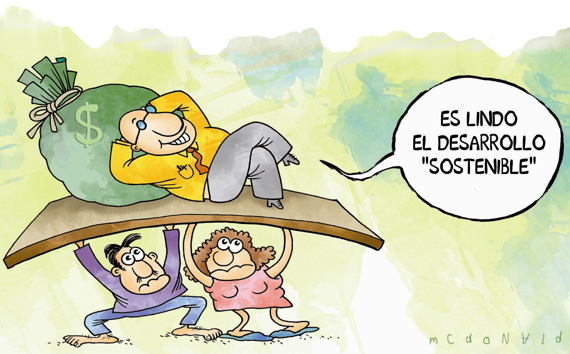 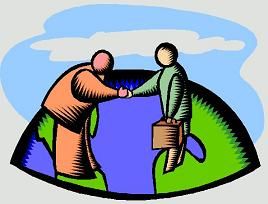 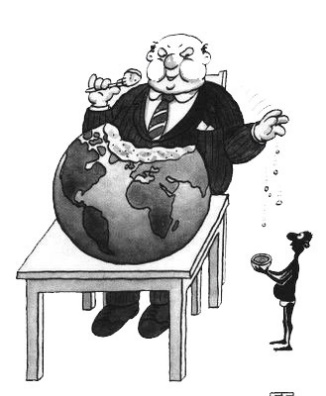 CAPÍTULO II METODOLOGÍA DE INVESTIGACIÓN
CAPÍTULO II METODOLOGÍA DE INVESTIGACIÓN
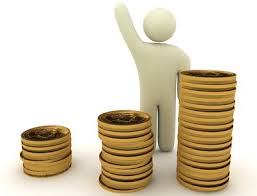 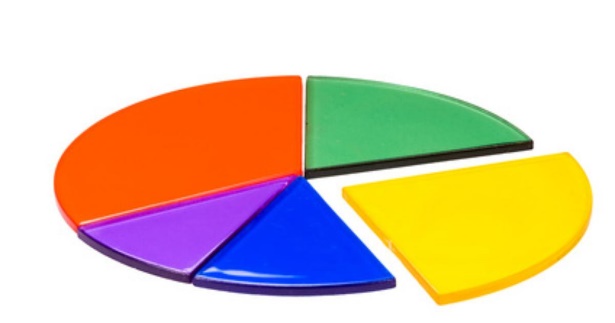 CAPÍTULO II METODOLOGÍA DE INVESTIGACIÓN
POBLACIÓN Y MUESTRA
CAPÍTULO III ESTUDIO EMPÍRICO
RENTABILIDAD DEL MERCADO
La mayor parte de las empresas consideran eventualmente rentable el mercado ecuatoriano de pasta dental debido a la competencia, las trabas a las importaciones y un gobierno nacional como arma no facilitador de la comercialización sin embargo el en los últimos 5 años el Ecuador paso hacer un mercado atractivo por los nuevos hábitos de higiene y cuidado personal.
CULTURA CONSUMISTA
CAPÍTULO III ESTUDIO EMPÍRICO
Lo que figura que la cultura consumista que el Ecuador posee, es decir comprar, acumular y consumir todo lo que la moda y el mercado ofrezca, no es la causa de las ventas debido que la pasta dental es uno de los cinco cosmético de uso diario que más del 98% de los habitantes ecuatorianos usan por higiene y salud.
INVERSIÓN EXTRANJERA
CAPÍTULO III ESTUDIO EMPÍRICO
Se acepta que la mayoría de las empresas de cosméticos de pasta dental aseveran que solo en ocasiones el Ecuador es un país atractivo para las inversiones extranjeras, debido a que el país sigue fiel en su política de aceptar Inversión Extranjero Directa solo si esos capitales reportan beneficios y en sectores determinados, necesitados de tecnología, capitales, o de la capacidad de generar impulsos y señales para un determinado sector económico, no obstante la mayoría de las empresas encuestadas son de capital extranjero.
IMPORTACIONES
CAPÍTULO III ESTUDIO EMPÍRICO
La mayoría de las empresas piensan que el Ecuador nunca facilita los procesos de importación por la política de sustitución de importación, restricciones arancelarias, obstáculos técnicos impuestos por el ex Instituto Nacional de Higiene y Medicina Tropical INH para los cosméticos, las Notificaciones Sanitarias Obligatorias OSN de la Decisión 516 Armonización de Legislaciones en materia de Productos Cosméticos y acuerdos con el Ministerio de Industrias y Productivas que incentivan solo a la industria nacional.
CAPÍTULO III ESTUDIO EMPÍRICO
COMERCIALIZACIÓN
La mayoría de empresas encuestas concuerdan que repetidamente el país concede los accesos necesarios para la comercialización, las condiciones y vías para la distribución venta e intercambio de los bienes con el fin de satisfacer las necesidades. Las pastas dentales de las empresas encuestadas se las puede encontrar en cualquier supermercado o punto de venta del país.
COMPETENCIA
CAPÍTULO III ESTUDIO EMPÍRICO
Las mayor parte de las empresas del producto cosmético pasta dental afirman que existe una dura competencia en esta categoría dentro del mercado ecuatoriano puesto que la pasta dental es un producto ya desarrollado y de consumo, es decir que existe un amplia gama de este tipo de producto en el mercado que ofrecen “lo mismo a mejer precios” por la nueva tecnología y benchmarking.
MERCADO
CAPÍTULO III ESTUDIO EMPÍRICO
Se considera que el segmento de pasta dental del mercado ecuatoriano está dividido por varias empresas que a opinión de las mismas expresan que su puesto en el pastel de ventas de pasta dental no está por encima de la media a pesar de las múltiples estrategias de marketing que cada una maneja para la mayor captación del mercado, es decir cada una posee solo un fragmento del pastel.
CAPÍTULO III ESTUDIO EMPÍRICO
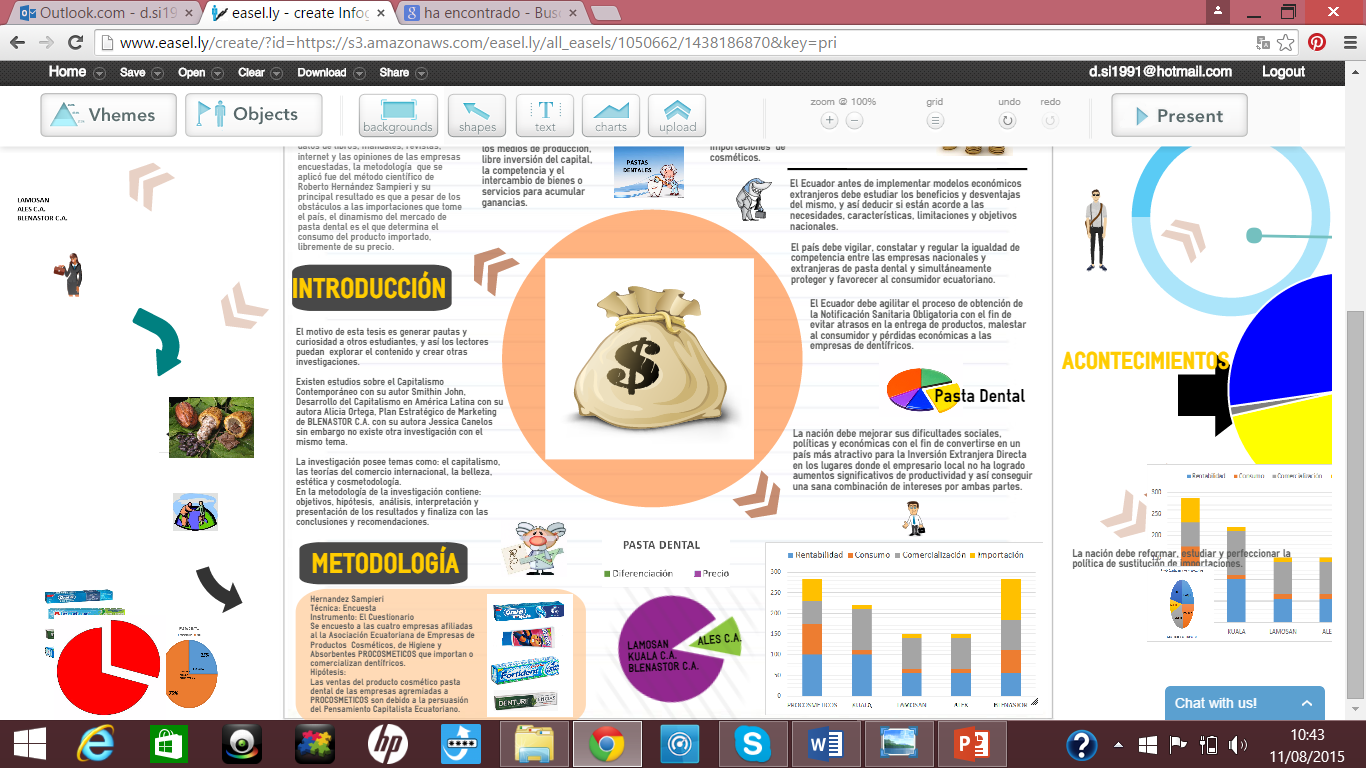 Diferenciación
Precio
CAPÍTULO III ESTUDIO EMPÍRICO
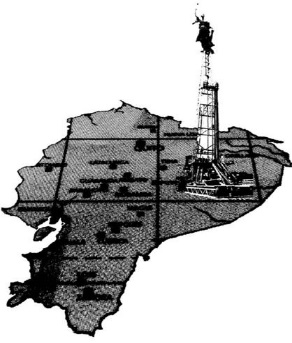 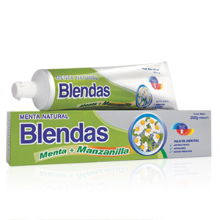 CAPÍTULO III ESTUDIO EMPÍRICO
CAPÍTULO IV DISCUSIÓN
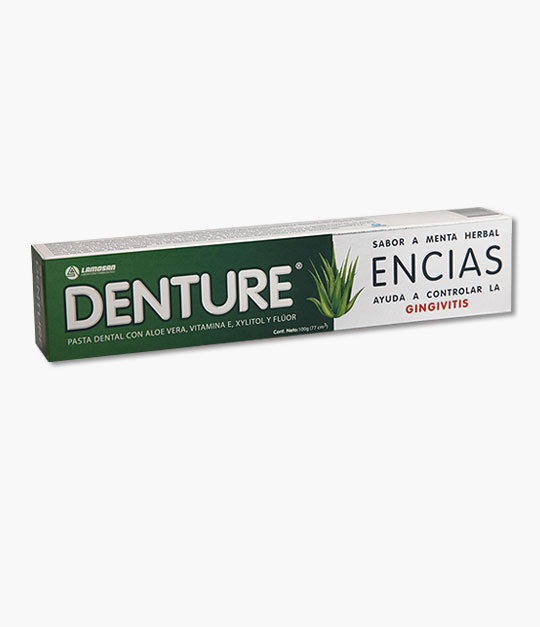 CAPÍTULO IV DISCUSIÓN
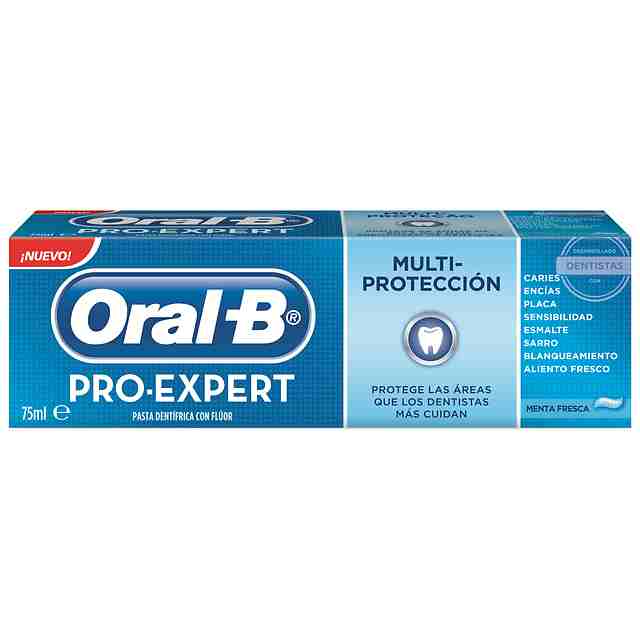 CAPÍTULO IV DISCUSIÓN
CAPÍTULO IV DISCUSIÓN
POSTER CIENTÍFICO